The Example of Christ in Suffering
1 Peter 2:18-25
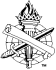 Suffering
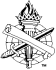 2
Destroyed Jerusalem rather than cry over it, Luke 19:41-44
Compelled submission instead of come in meekness, Matthew 21:4-5, 14-16
What Jesus Could Have Done When He Suffered
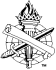 3
Called down heaven’s army instead of surrendering, Matthew 26:50-54
Come down from cross instead of enduring it, Matthew 27:39-44; Hebrews 12:2
What Jesus Could Have Done When He Suffered
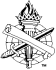 4
Did not sin, 1 Peter 2:21-22
Did not retaliate, 1 Peter 2:23 
Not bitter, Luke 23:34
Not threaten, John 19:10-11
Committed himself to God’s judgment, John 12:47-48
Yielded, John 19:1-4
What Jesus Did Not Do When He SufferedIsaiah 53:7(1 Peter 2:20)
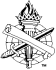 5
Served others, 1 Peter 2:24
Focused on us, not himself, Luke 23:39-43; John 19:25-27
Focused on Father’s will
Prayed, Hebrews 5:7
Learned obedience, Heb. 5:8  (1 Peter 2:18-20)
Forgave, Luke 23:34, 43
What Jesus Did When He SufferedIsaiah 53:7(1 Peter 2:20)
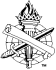 6
What We Are Tempted to Do When We Suffer1 Peter 2:18-20
Murmur and complain, Philippians 2:14-15
Job, Job 3:1-3; 9:21-24
God explained, Job 42:1-6
Embittered, Hebrews 12:14-15
Distracted by its pain, Mark 4:18-19
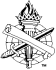 7
Retaliate, Romans 12:17-19
Punish and vindicate, Matthew 5:39; 1 Peter 3:9
Demand reparation, 1 Corinthians 6:5-8
Refuse to forgive, Matthew 18:32-35 (6:15; Luke 23:34)
What We Are Tempted to Do When We Suffer1 Peter 2:18-20
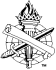 8
When We Suffer
1 Peter 2:19-20, 25
Called to commit ourselves to God, the righteous judge
Called to endure it patiently
Follow the Good Shepherd
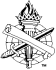 9